Voorlichting vak BSM
28-01-2025
Even voorstellen…
Het vak BSM op het Niftarlake College
BSM staat voor Bewegen, Sport en Maatschappij.

Klas 4 en 5 van de HAVO.

Als examenvak in de vrije ruimte van alle profielen, behalve C&M door Kunst.
Voor wie?
Motivatie is belangrijk.
Je hoeft geen topsporter te zijn, maar wel geïnteresseerd.
Open staan voor verbeteren eigen vaardigheid
Niet alleen praktijk
Kijkend naar een beroep/opleiding
BSM is niet verplicht voor een specifieke vervolgopleiding.
Vervolgopleiding in de sport/onderwijs
Leidinggevende/aansturende functie
Sociale beroepen
(Sport)fysiotherapie
Hotelschool
Werken met mensen
Studielast
Lestijd bovenop ‘reguliere’ les LO
Havo 4: 2 blokuren per week
Havo 5: 1 blokuur per week

Verhouding praktijk : theorie

70% : 30%
Examenprogramma
4 hoofdgroepen:

A: Theoretisch deel
B: Bewegen
C: Bewegen en regelen
D: Onderzoek
A: Theoretisch deel
Bewegen en Regelen
(bv. wedstrijdschema’s maken, scheidsrechter zijn, coachen, etc.)

Bewegen en Samenleving
(bv. geschiedenis van de sport, doping, voeding, etc.)

Bewegen en Risico
(sportblessures en ehb(s)o toets)

Theorieopdrachten en reflectieverslagen
B: Bewegen
Domeinen:

Spel
Turnen
Bewegen op Muziek
Atletiek
Zelfverdediging
C: Bewegen en Regelen
Lesgeven aan eigen BSM-groep.

Het organiseren en begeleiden van een sportdag.

Het organiseren en begeleiden van Olympic Moves.

Het begeleiden van activiteiten binnen de school.
D: Onderzoek
Structuur binnen een sportvereniging.

Het maken van een bewegingsanalyse.

Het meten van de eigen fitheid en het effect van trainen.

Het maken van een trainingsschema.
Programma
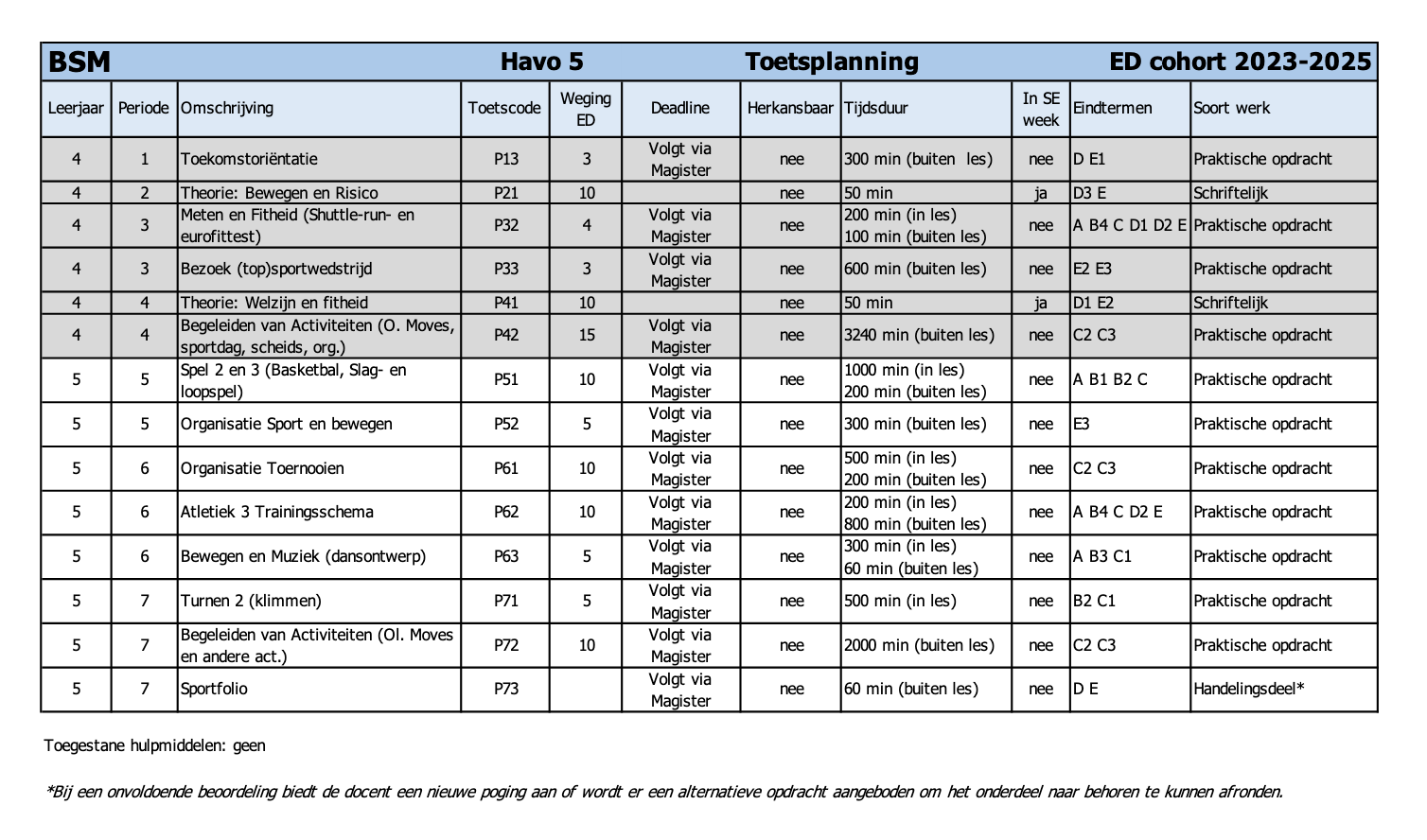 Zie ook programma van toetsing en afsluiting op onze site.
Beoordeling/cijfers
Cijfers voor:
Praktijk 
Verslagen
Toetsen
Samenwerken

Beoordeling:
Individueel
Groep
Zelfreflectie
Bijkomende kosten
Havo 4: €50

Havo 5: €50


BSM trainingspak of trui + shirt
Bezoek sportfaciliteiten
SportfolioApp
Vragen?
p.van.eck@niftarlake.nl

Bedankt voor de interesse!

Succes met het maken van de profiel- en vakkenkeuze!